State, Local, Tribal and Territorial (SLTT) Information Exchange
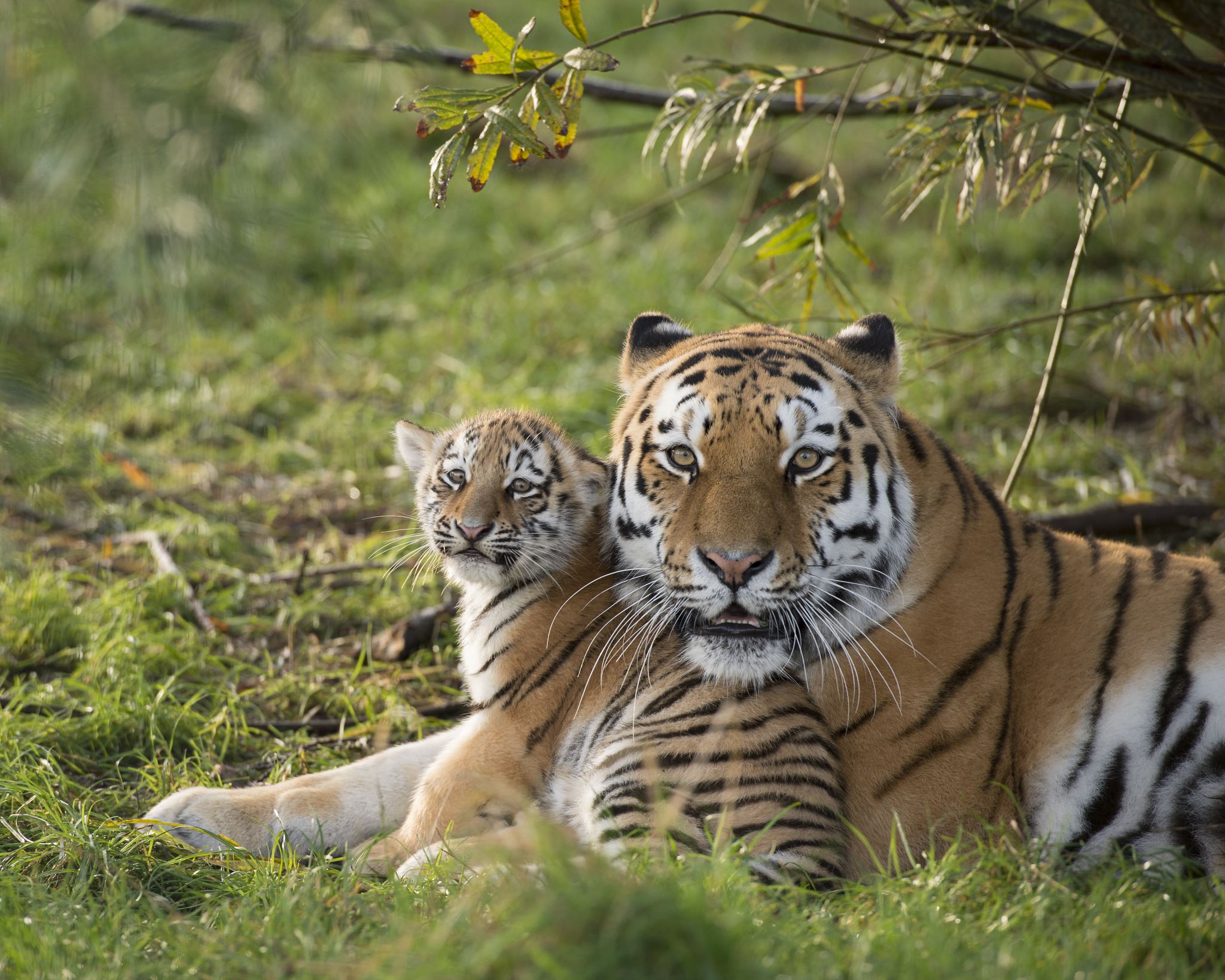 SLTT Tiger Team
introduction
Sltt TIGER TEAM
Mission:Facilitate interagency and cross-domain information exchanges to improve the safety and quality of life for our citizens
NIEM Simplified
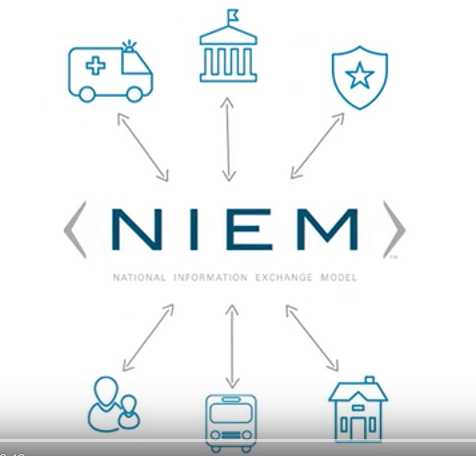 Click play to begin
https://www.youtube.com/watch?v=BA1jY8LJ8tM
[Speaker Notes: Let’s watch a short clip that provides a simplified explanation of NIEM.]
Information exchanges built on NIEM
Examples
Interstate Justice and Public Safety Network (NLETS) Exchange mission-critical law enforcement information
America’s Missing: Broadcast Emergency Response Alert (AMBER)Child abduction emergency alert
Prescription Drug Monitoring Exchange (PMIX) Mitigate pharmaceutical drug abuse across state lines
FBI Incident Reporting National Data Exchange System (N-Dex) Standardized, secure criminal justice information sharing to relevant criminal justice agencies
FBI National Crime Information Center (NCIC) U.S.’s central database for tracking crime-related information
Centers for Disease Control and Prevention (CDC) Emergency Preparedness and Response Exchange Requirements  Exchange and sharing of critical emergency management data
National Electronic Interstate Compact Enterprise (NEICE) Placement of children in foster care across state lines
Indian Child Welfare Act (ICWA) e-Notice
Exchange data in motion
Scope-of-NIEM
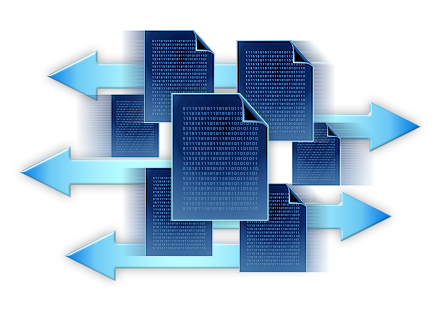 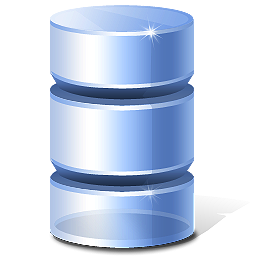 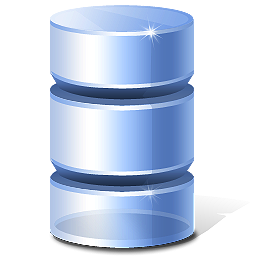 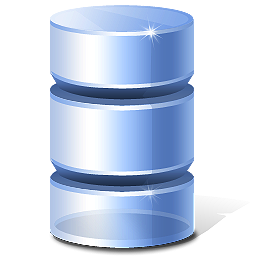 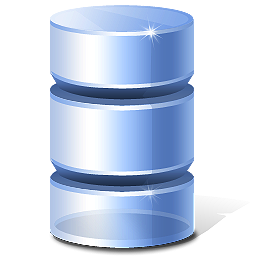 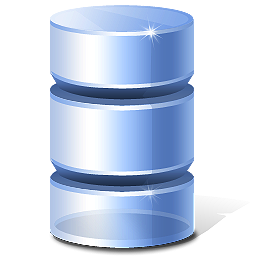 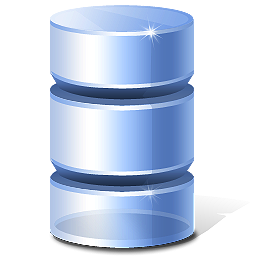 COMMONLY FORMATTED DATA
INTERFACE
LEGACY
DATABASES
LEGACY
DATABASES
INTERFACE
Translation
NIEM intentionally does not address standardizing data inside legacy systems. 
NIEM serves as a translation layer (providing a common understanding) between and across disparate systems.
The basis of collaboration
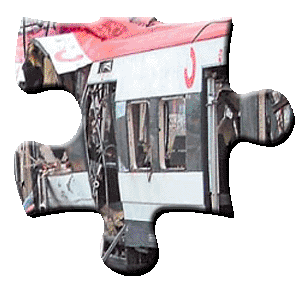 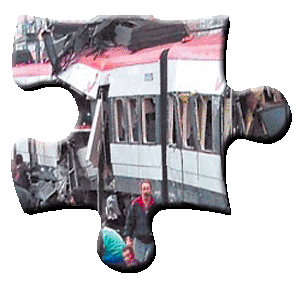 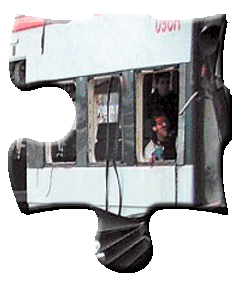 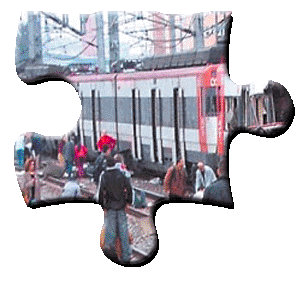 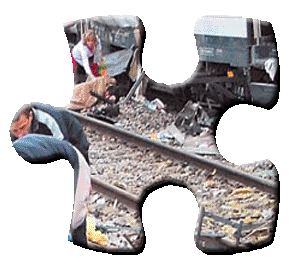 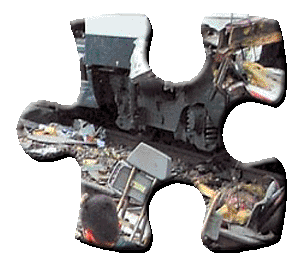 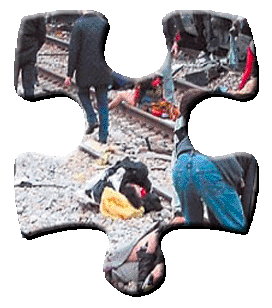 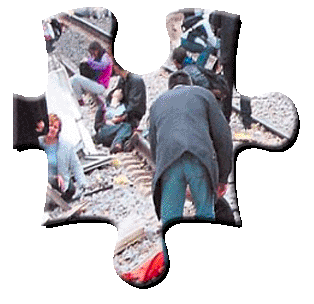 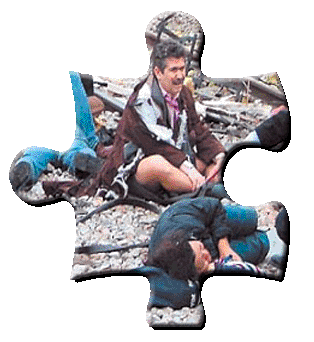 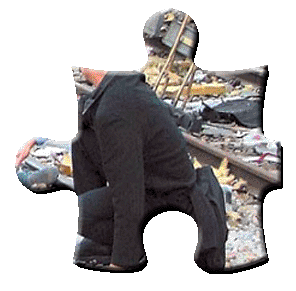 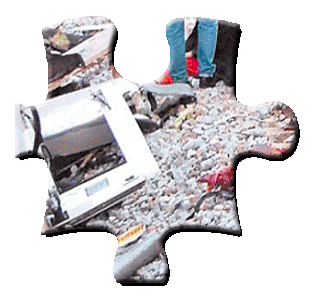 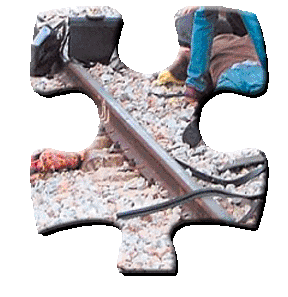 Lives are at stake!
An AXIOM:
Information sharing 
is at the heart 
of how we can 
improve outcomes of service
Roadblocks to interoperability
Silos of incompatible and proprietary software
Lack of consensus on data standards
Cultural impediments to information sharing
Resources for making improvements
NIEM contribution
Semantic Interoperability	
Agreement on consistent terminology and meanings

Syntactic Interoperability
Standards for how data is represented
Niem stakeholders
Local
Federal
State
COLLABORATION
Tribal
CONSENSUS
Territorial
Private
Sector
International
EQUALITY
NIEM’s Governing STRUCTURE
ESC
Executive Steering Council
The ESC is NIEM’s decision-making body regarding membership, funding requirements, program or technical direction, personnel appointments, and other organizational decisions
NMO
NIEM Management Office
The NIEM Executive Director and Management Office resources executes ESC’s vision of NIEM while managing NIEM’s day-to-day operations
NTAC
NBAC
NIEM Business Architecture Committee
NBAC includes membership from all NIEM domainsPrimary responsibilities include harmonization and issue resolution across NIEM core and individual domains
NIEM Technical Architecture Committee
NTAC defines the technical architecture associated with NIEM development and implementation, implements, and maintains the technical specifications for the NIEM community
Communities sharing a common need to exchange information
NIEM DOMAINS
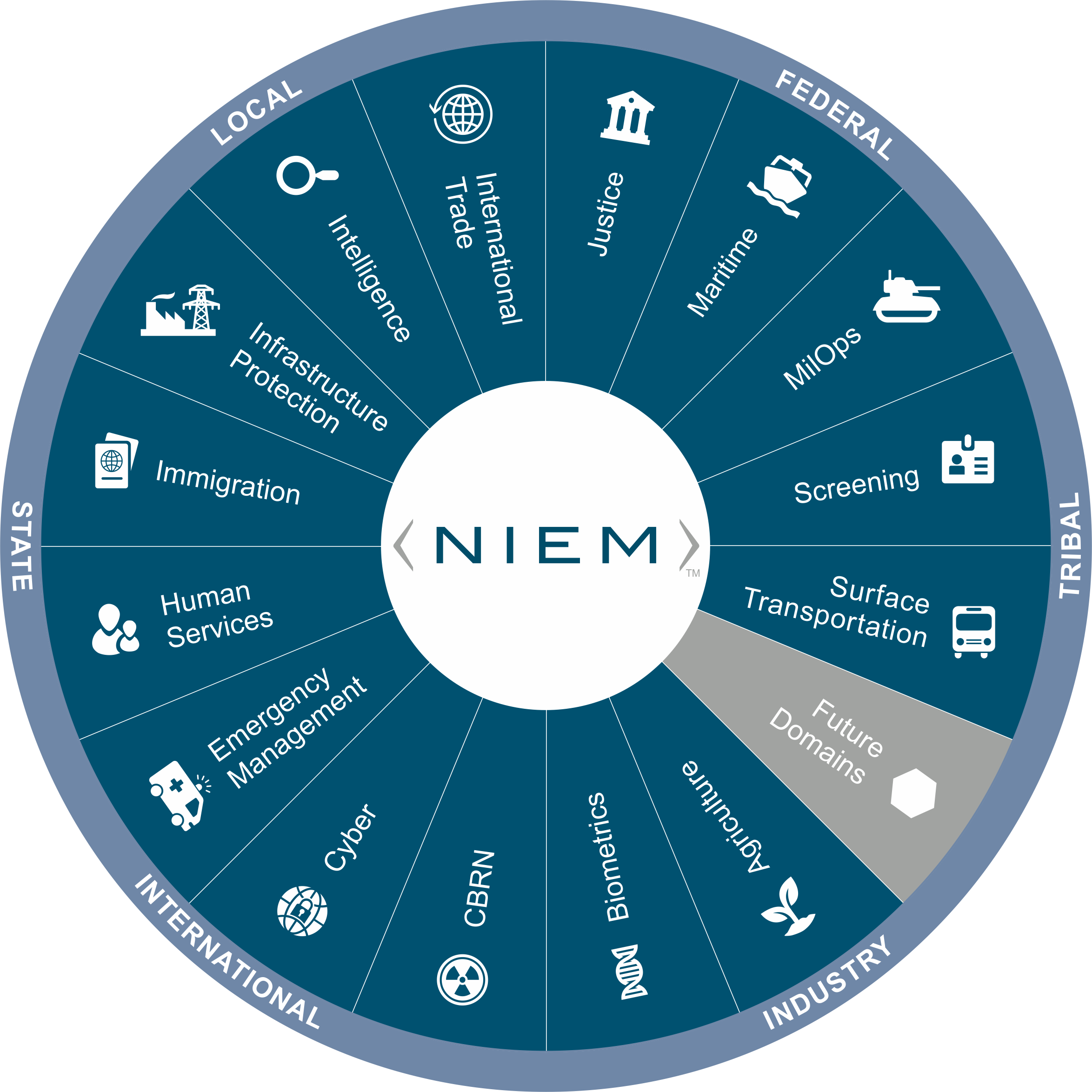 Agriculture
Biometrics
CBRN
Cyber
Emergency Management
Human Services
Immigration
Intelligence
International Trade
Justice
Maritime
Military Operations
Screening
Surface Transportation
Planned Domains & Communities of Interest
Statistics
Health
METOC
Logistics
Humanitarian Aid
Solution is Domain homogenization
For scenarios
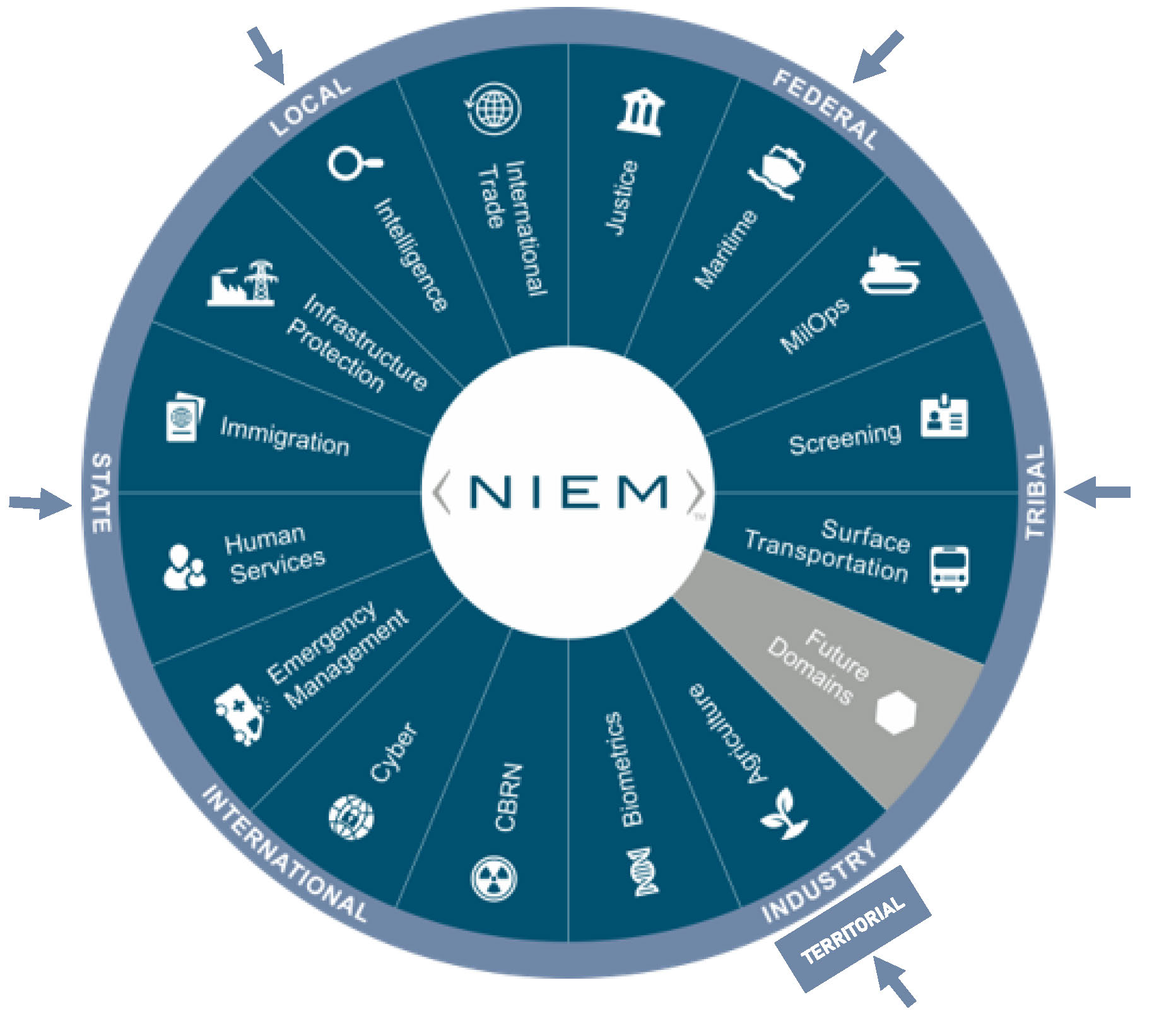 niem technologythe data model
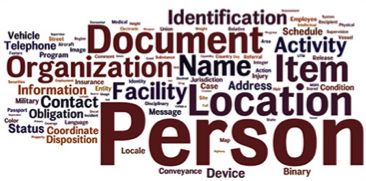 NIEM Core
Data elements commonly agreed upon across all domains

NIEM Domains
Mission-specific data elements unique to a domain expanding beyond the core
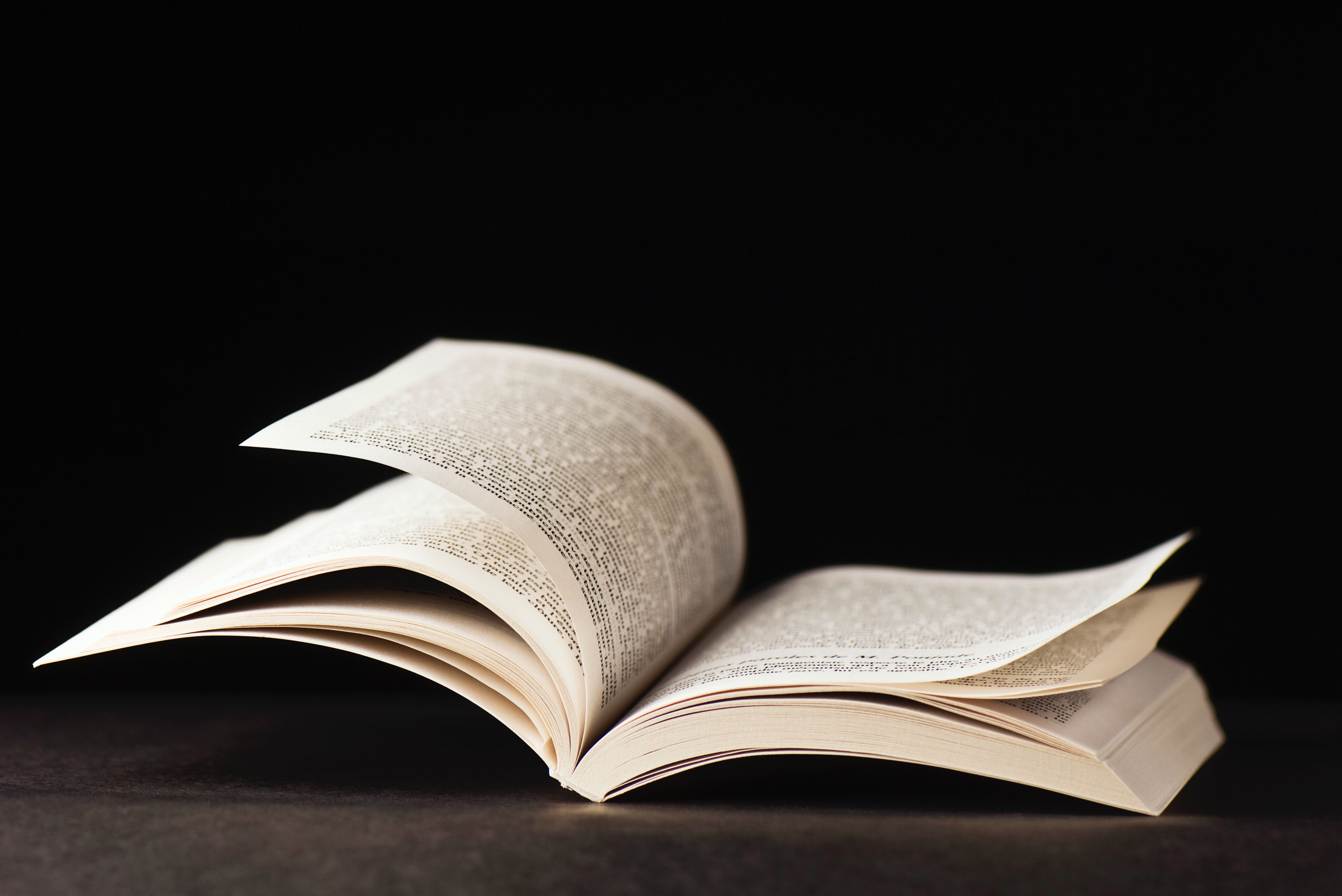 Naming and Design Rules
niem technologymethodology
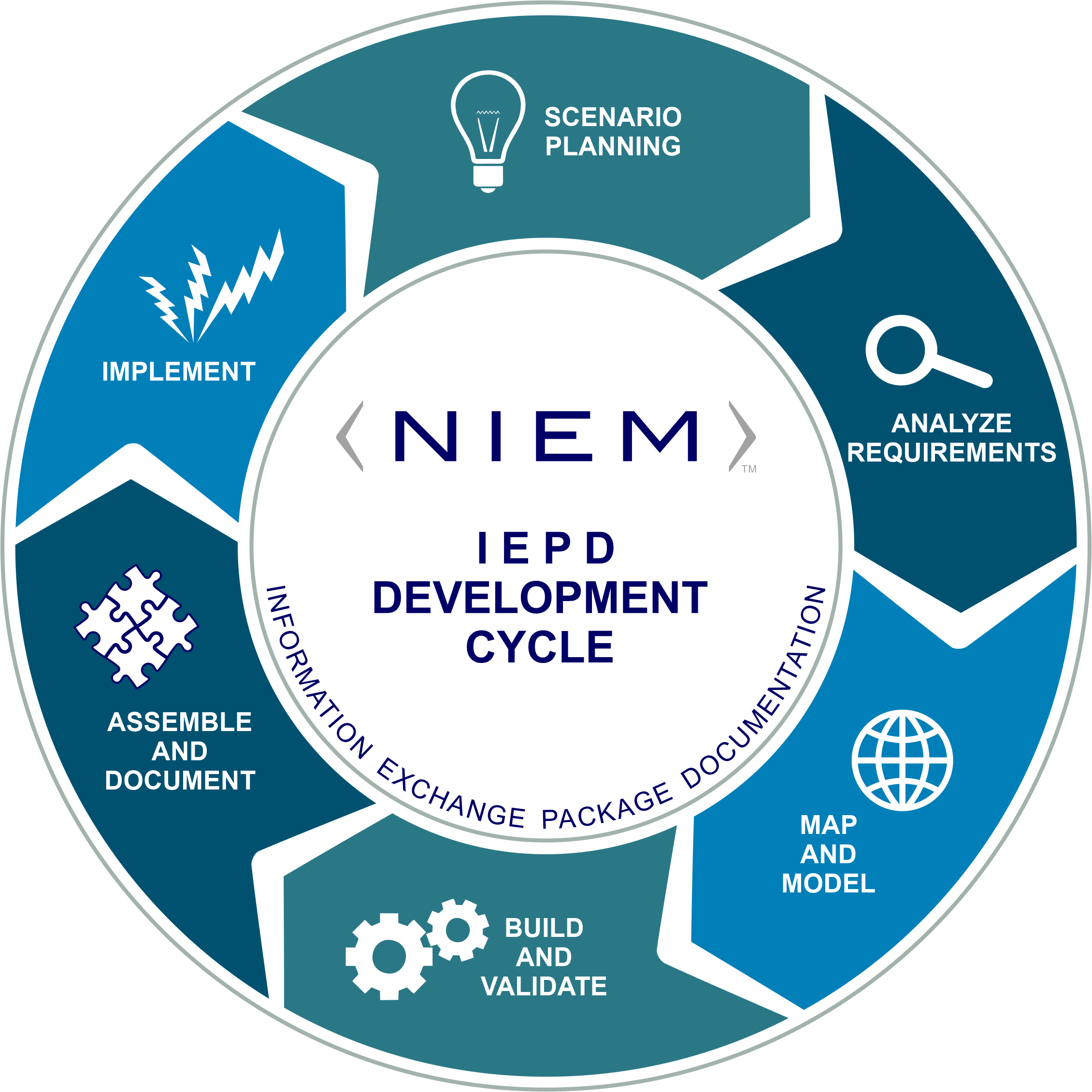 Information Exchange Package Documentation 
(IEPD)

A structured template for specifying the content of exchanges
Audience-Specific IEPDs Here
IEPD Name

IEPD Description
NIEM resources
Tool Catalog
Information exchange (IEPD) development
Model management​
Model search and discovery
Information exchange storage, search, and discovery
On-line training classes
Migration and other technical assistance
Standards based on niem
Examples
ANSI 42.42 Radiological Nuclear detectors – CBRN Domain
ANSI APCO Alarm Monitoring Company to Public Safety Answering Point (PSAP)
OASIS EXDL, Emergency Data Exchange Language FEMA (Emergency Management Domain)
NIST Big Data Framework Vol 7 
National Fire Protection NFPA 950 calls for compliance with NIEMEmergency Incident Data Document (EIDD) IEPD – NISTIR 8255
Biometrics ANSI/NIST ITL Standard – Biometrics Domain
Biometric Conformance Test Software (BioCTS)
Model Minimum Uniform Crash Criteria Guideline (MMUCC) – Department of Transportation
Why NIEM?
Development
Flexible and extendable, NIEM saves development time through agreed-upon elements, relationships, and formats independent of how information is stored in individual systems
Support
 New users can leverage what already exists and engage directly with other NIEM members for assistance
Collaboration
NIEM brings stakeholders together through reuse and community engagement
Consistency
NIEM provides consistency through reusable schema, which allows for many implementation options
which leads to
Niem SUCCESS STORY
23
NIEM SUCCESS STORY
NIEM Impact - Pharmaceutical Drug Monitoring
Standard Prescription Monitoring 
Information Exchange (PMIX)
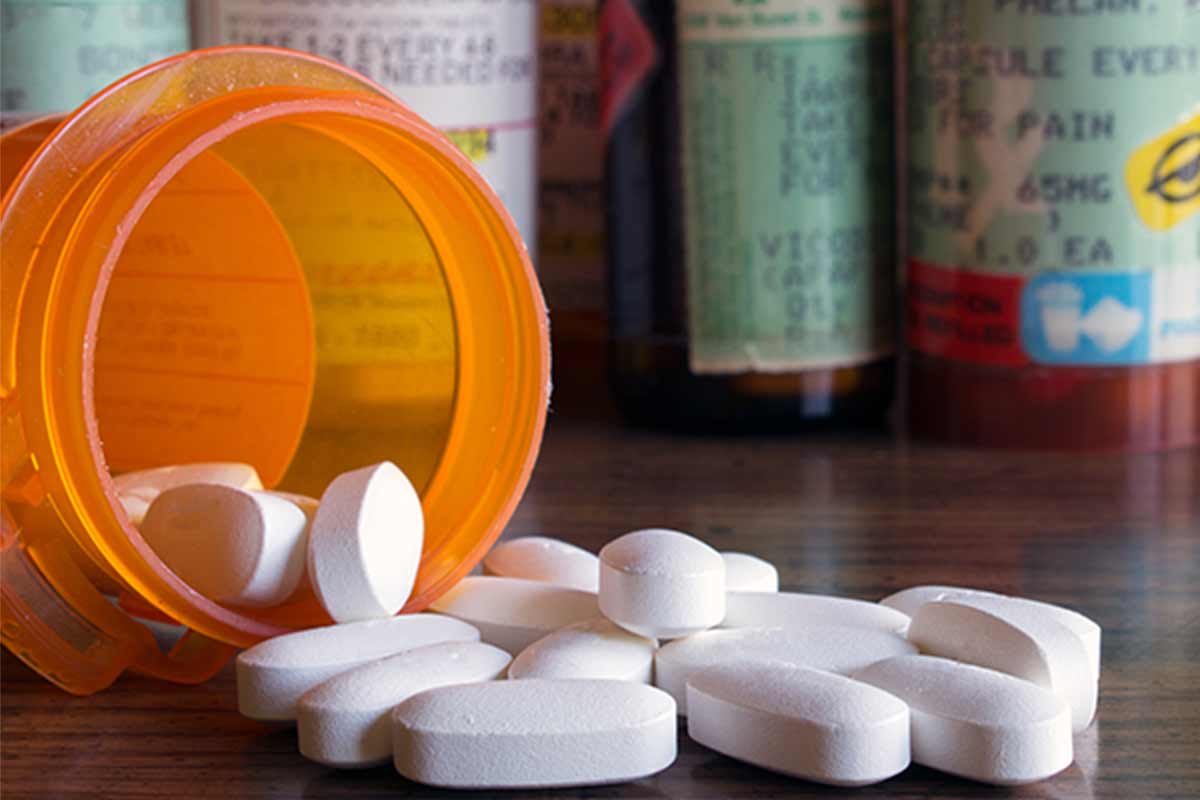 Opioid crisis
As diversion of controlled substances and their abuse escalates, 
how can we improve interstate monitoring of drug use?
How do we enable prescription drug monitors 
to see across state lines?
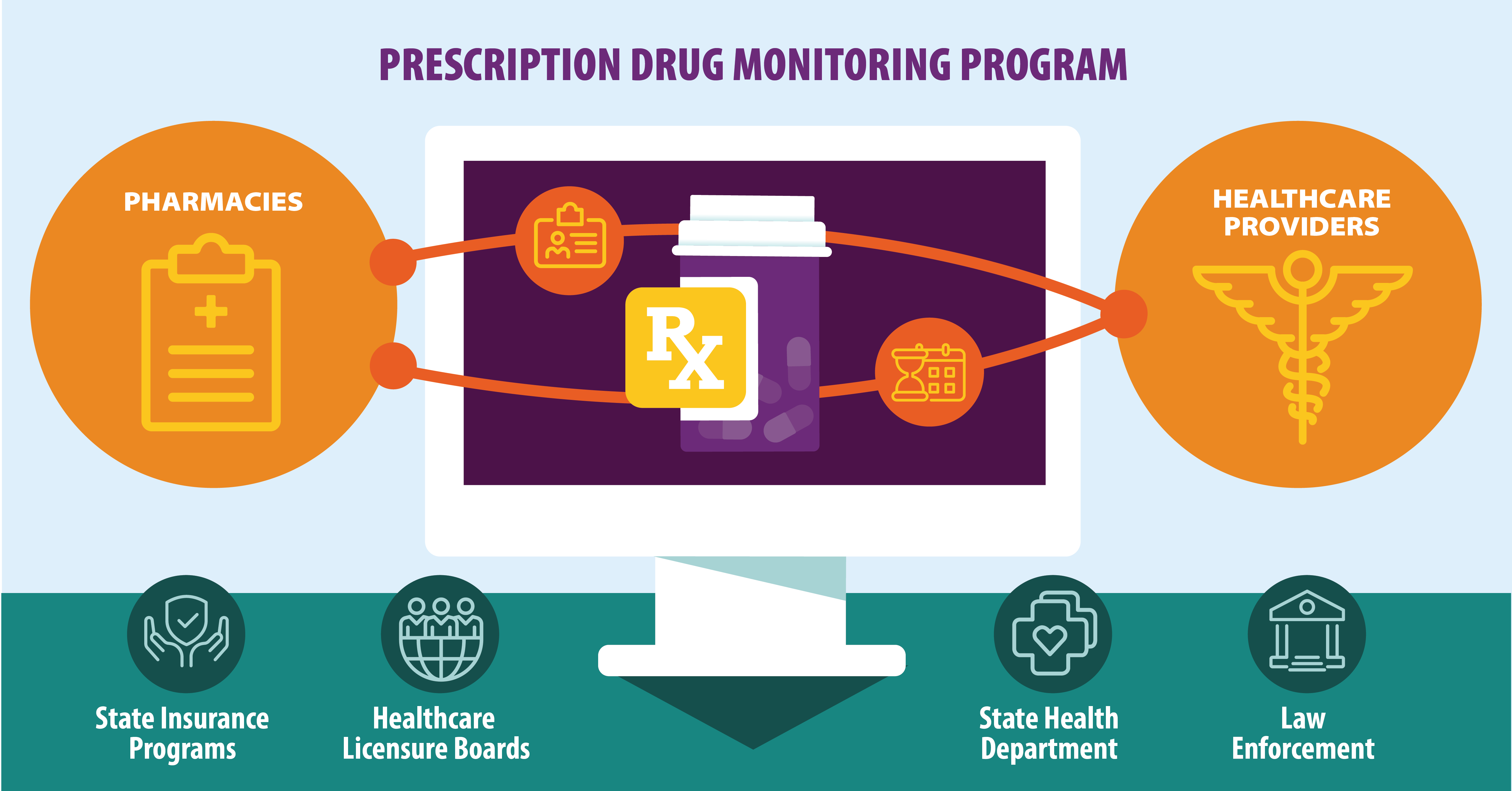 Prior to NIEM, there was large gap in interstate reporting
As abuse and diversion escalated, law enforcement and health practitioners needed a standardized, scalable solution to share drug purchases and distribution
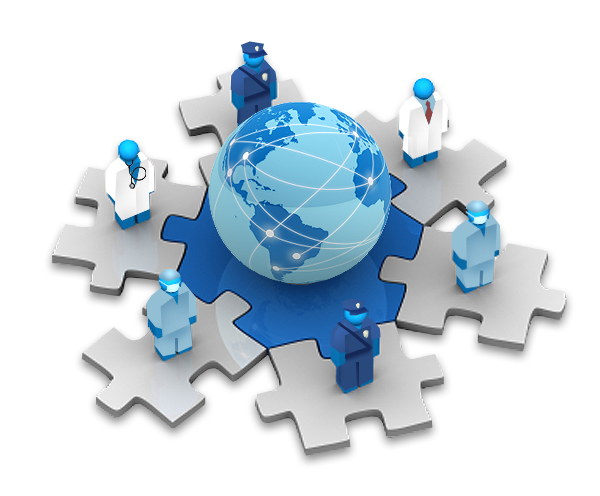 The Standard NIEM Prescription Monitoring Program Information Exchange assists prescribers, health agencies, and law enforcement in identifying potential abuse and diversion
<Focused Close tailored to the specific audience>
Summary of specific benefits and opportunities
You can participate in the NIEM State, Local, Tribal, and Territorial (SLTT) Tiger Team
Potential grant funding for your NIEM initiatives
We are here to help you be successful
Questions?
28
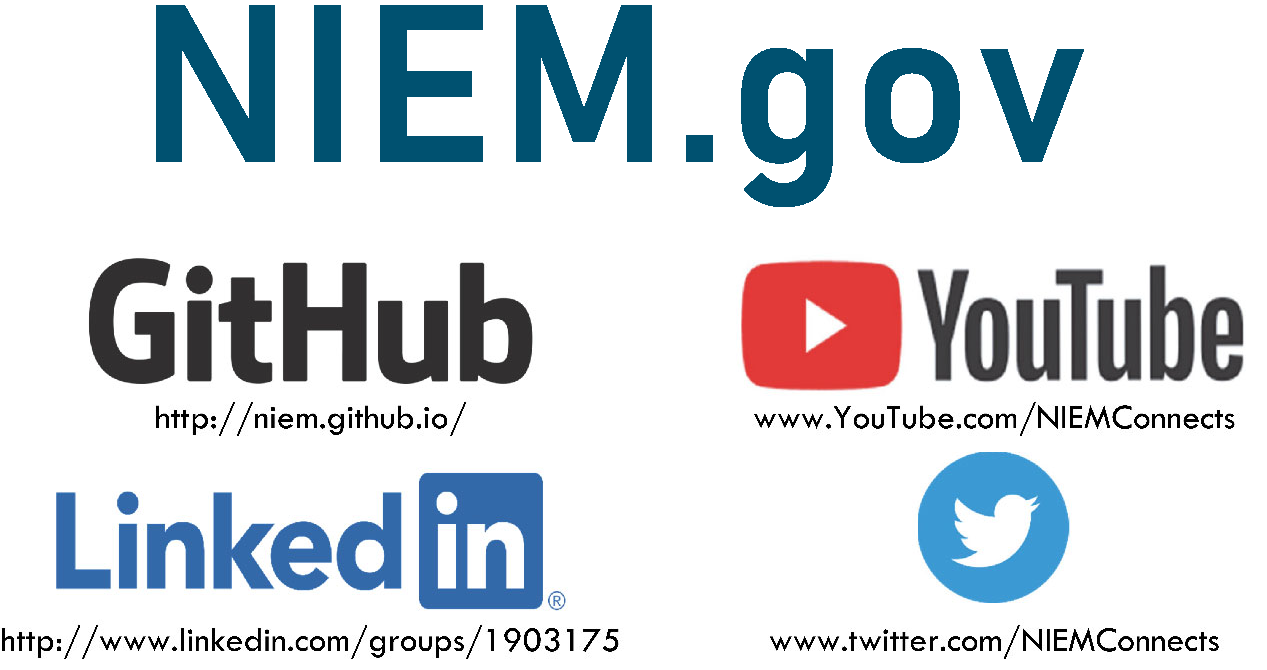 29
Back up additional sltt related slides
Response to Terrorism
Currently, there are scattered pieces to the solution
Intelligence
Emergency Management
Transportation
Human Services
Cyber
Infrastructure
Justice
Screening
Jurisdictions must bring about results with the sense of urgency this issue truly merits
[Speaker Notes: Records Management Data:
Suspects
Accident Reports
Incident Reports
Field Interviews
Etc.]
Strategies
Define Market Priorities
Analyze NIEM contributions
Establish clear business case
Communicate with market segments
Build and energize resources for implementation
Establish a sense of controlled urgency
tactics
Cross-domain solution focus
Work with the National Association of State Chief Information Officers (NASCIO) to increase state-level participation in relevant domains
Work with the National Association of Counties (NACO) and PTI to energize county and city participation
Work with the Integrated Justice Information Systems (IJIS) to engage industry support and encourage NIEM representation
Create an active community exchange
Promote special conditions on grants related to information sharing
Increase communications to SLTT influencers
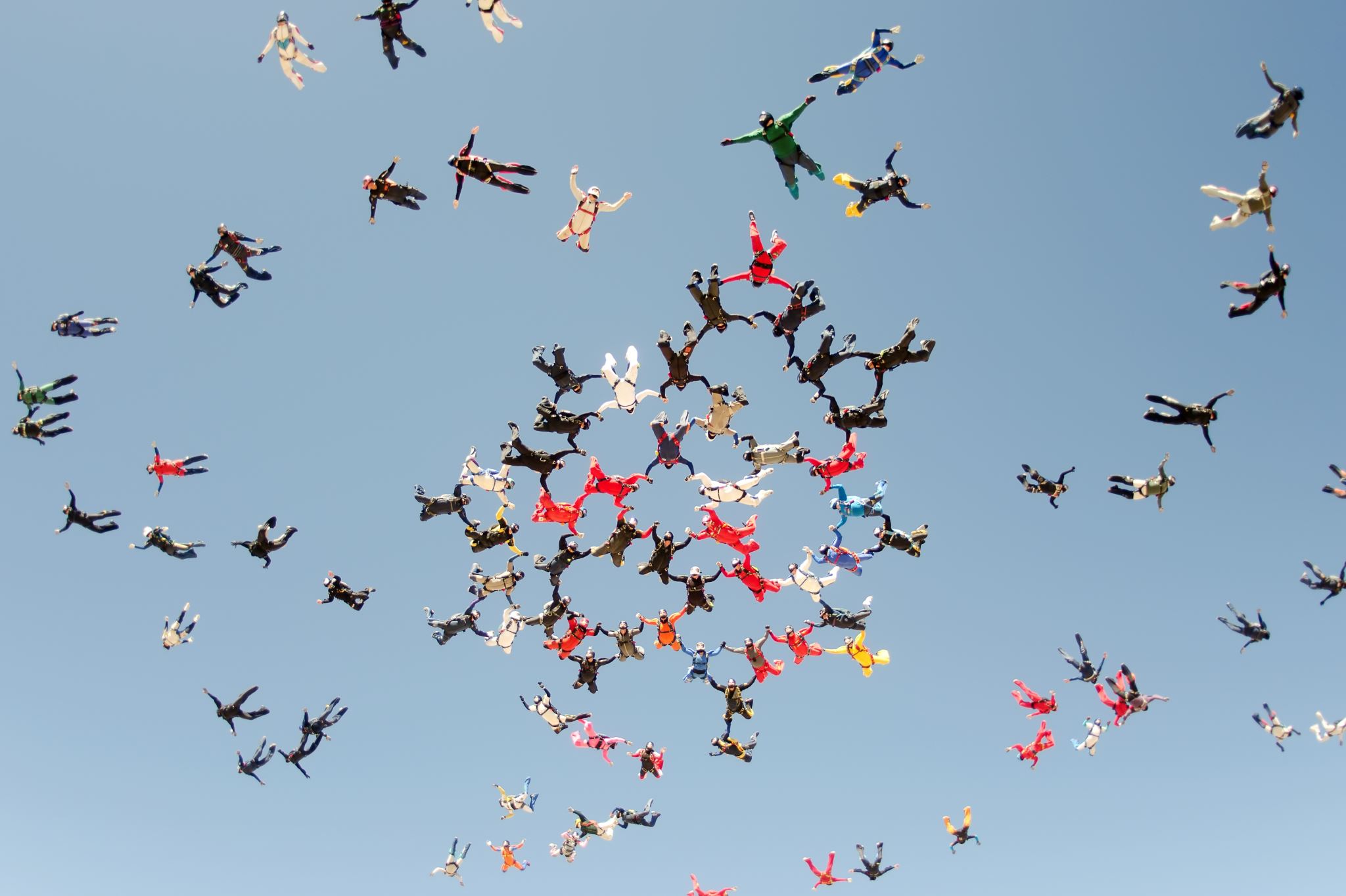 2021 State CIO Top 10 Priorities*
Cybersecurity and risk management
Digital government/digital services
Cloud services
Broadband/wireless connectivity
Budget, cost control, fiscal management
Data management and analytics
Consolidation/optimization
Identity and access management
Workforce
Customer relationship management
IDENTIFY PRIORITY SCENARIOS
Vaccinations Registry
Virus Test Results
Cyber Incident Reporting
FEMA Claim Submission
*Source:  NASCIO survey, State CIO Top Ten Policy and Technology Priorities for 2021. December 9, 2020.
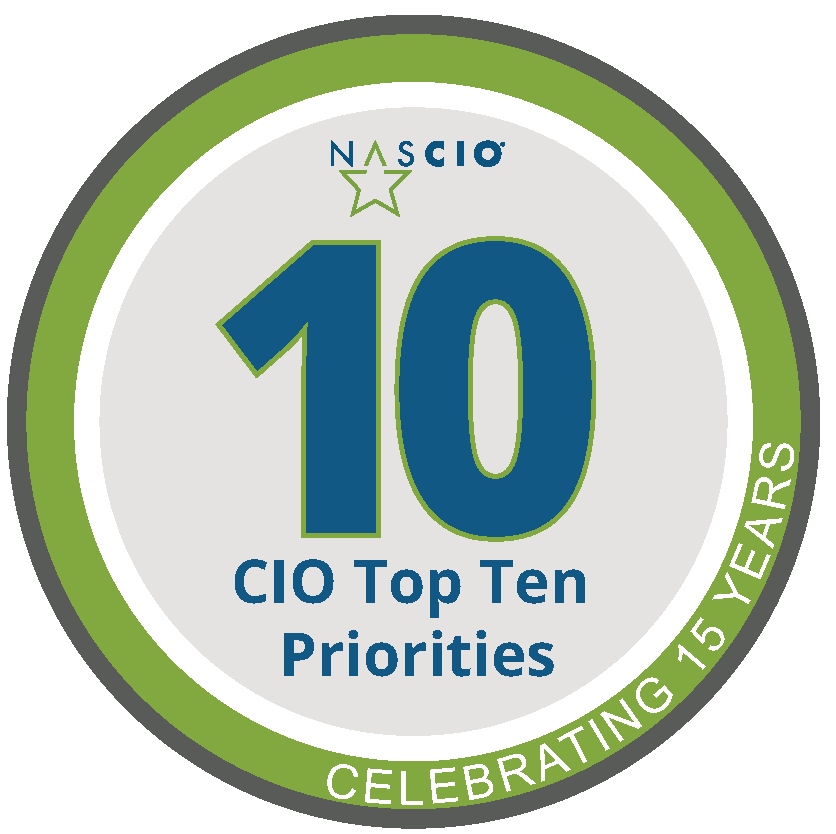 Niem RESOURCES
Collaborators
STAKEHOLDERS
SLTT
Tiger Team
REAL RESULTS
NBAC
NIEM
ESC, NMO 
& NTAC
NIEM
Domain
Stewards
Associations
SLTT Milestones
Niem in action Data Components and Data Elements exchanges
NIEM IS
a common vocabulary that enables efficient information exchange across diverse public and private organizations.
NIEM IS NOTa system or database; it does not specify how to transmit or store data.
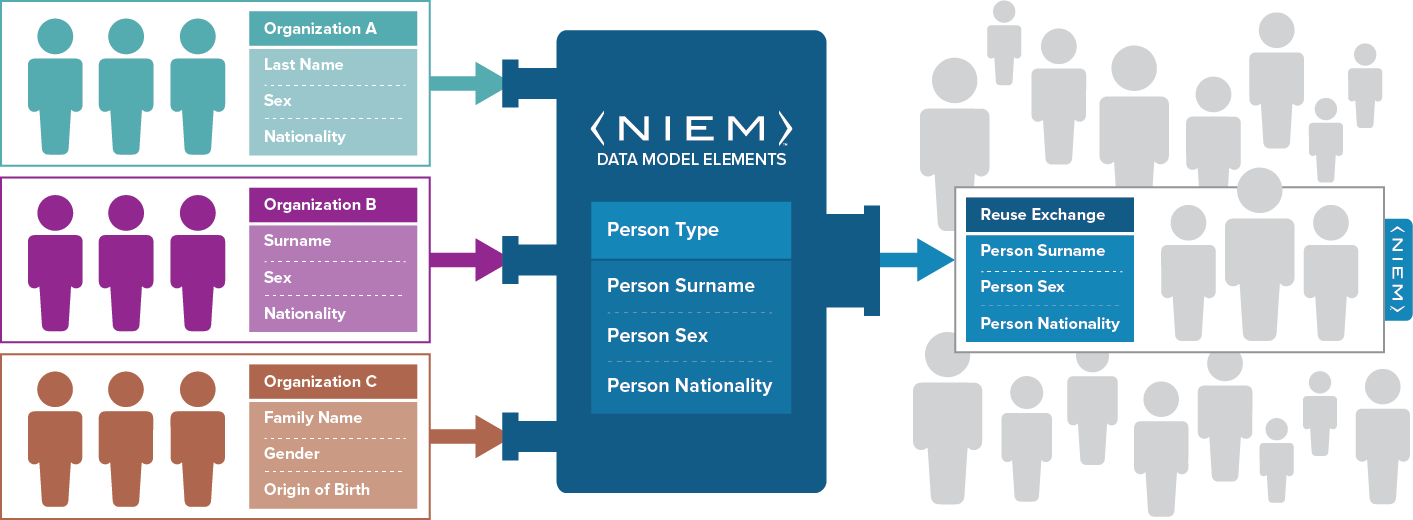 Using NIEM, organizations come together to agree on a common vocabulary. 
When additional organizations need to be added to the information exchange, 
the initial NIEM exchange can be reused, saving time and money.
[Speaker Notes: Now, let’s look at NIEM in action.
 
It’s important to note that NIEM is NOT a system, database, software, or the actual information exchange itself. Rather, NIEM provides the common vocabulary so that organizations can speak the same language to quickly and effectively exchange meaningful data.
 
NIEM is the standard way of defining the contents of messages being exchanged.

Interoperability is a characteristic of information systems that use NIEM to exchange information—NIEM allows for the quick and easy addition of exchange partners, regardless of technologies being used.
 
For example, two organizations identify the need to exchange information. Their information, though similar, is defined differently. Both organizations have a concept of a person’s last name. One refers to it as “last name” while the other refers to it as “surname”—the same concept, but different defining term.
 
Using NIEM, the organizations are able to come together to agree on a common vocabulary. 
 
When additional organizations need to be added to the information exchange, the initial NIEM exchange can be reused, saving time and money.]
NIEM is …
Communities
Data Model
Reusable Process
Federal, State, Local, Tribal, Territorial, International, Private Sector
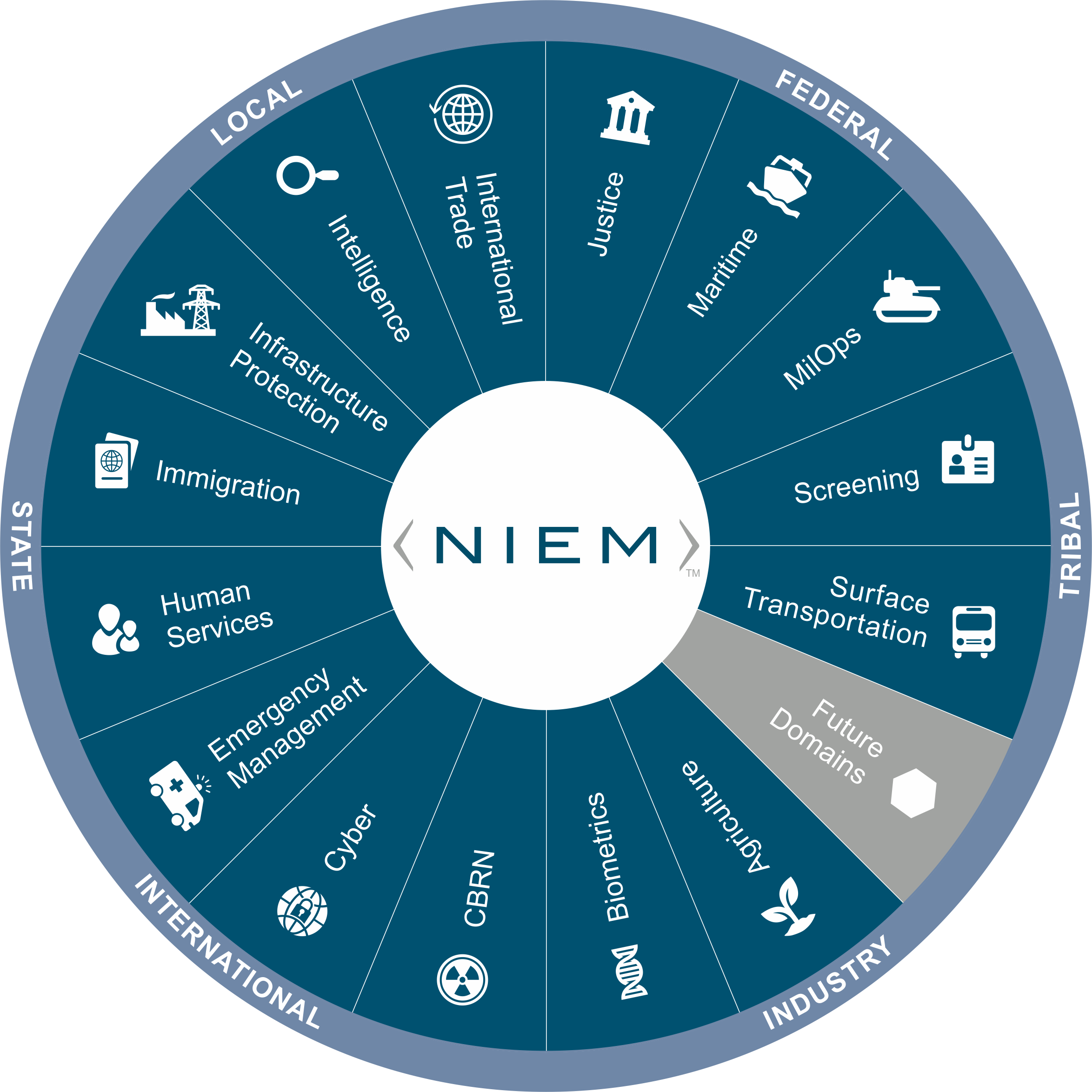 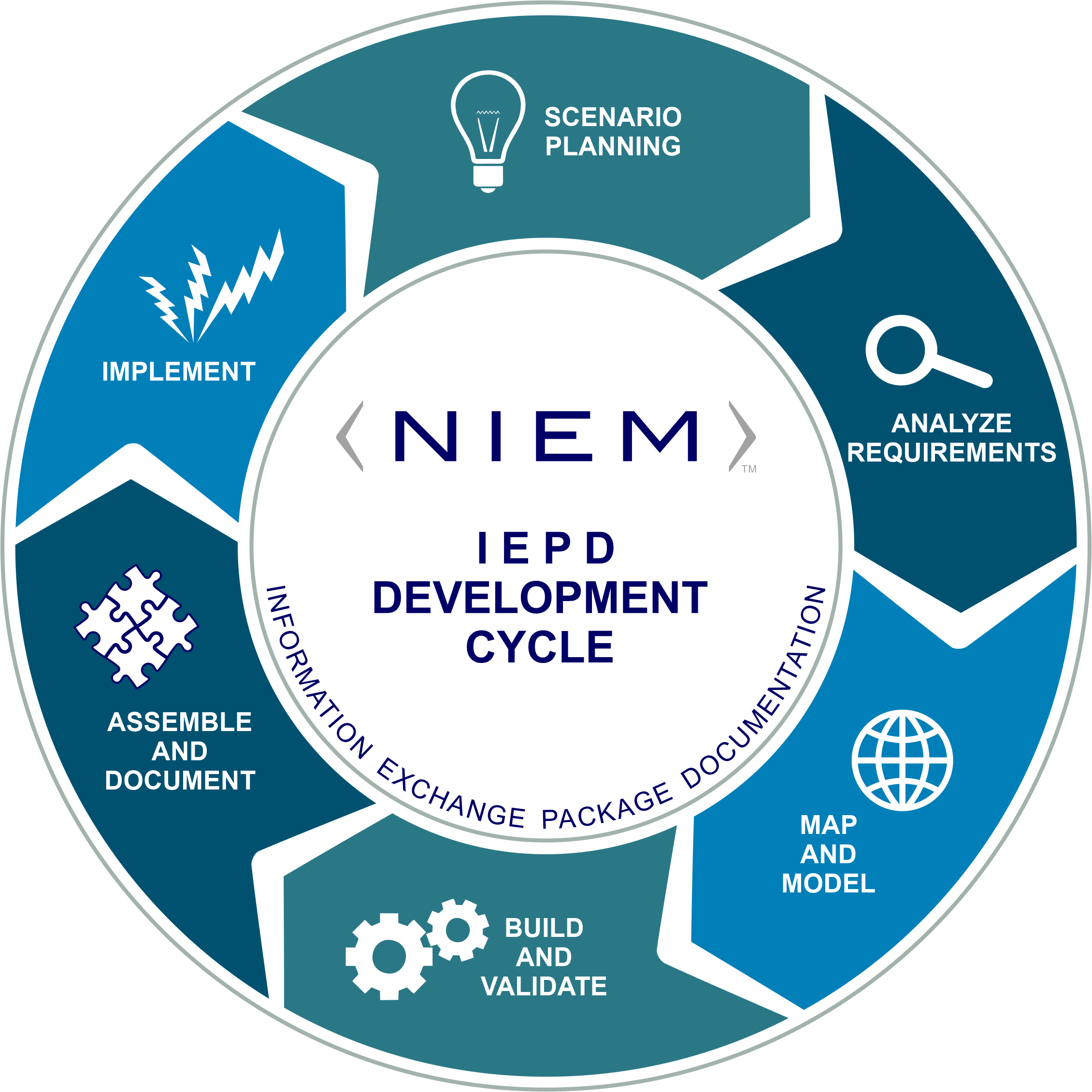 Self-Managing Domain Stewards
Voluntary Consensus Standards
Help Desk & Knowledge Center
Established Training Program
A template for designing information exchange specifications by reusing XML Schema components
Organized as a core with subject-area domains, expressed as reusable XML Schema components
Technical Specifications
39
Data Interoperability problem
IF THESE AREN’T COMPATIBLE…
DATA
UNDERSTANDING
DATA
UNDERSTANDING
THIS WON’T WORK
DATA 
EXCHANGE @ RUNTIME
SYSTEM /APPLICATION
SYSTEM /APPLICATION
[Speaker Notes: What is slide trying to say….Well, if I say ‘vessel’ and you say ‘boat’, and he says ‘ ship’, and she says ‘conveyance’, we may mean the same thing, but we have no way to tell our computer systems to behave and treat the words as having the same meaning. Until we do, we’ll all have different facts about the same world-pieces of the big puzzle—but no common understanding.


if the people on the left have a different  understanding than the people on the right…….. then something will be broken and someone will be unhappy. This picture simplifies the data interoperability challenge  ……. most information sharing and data exchanges involve more than two systems/organizations. Sometimes its connecting multiple systems within a component, or component to component, or component to external federal, state, local, tribal, territorial, private sector, international partners. 

What we need is a way to enable disparate systems to exchange information in a standard, agreed-upon way – which brings with it greater efficiency in satisfying mission needs and implementing repeatable processes. 

NIEM was created to do this. It ensures that information is well-understood and carries the same consistent meaning across various communities, allowing interoperability to occur.]
model overview
Think of the NIEM data model as a mature and stable data dictionary of agreed-upon terms, definitions, relationships and formats independent of how information is stored in individual agency systems. 

The data model consists of two sets of closely related vocabularies: NIEM Core and individual NIEM Domains.
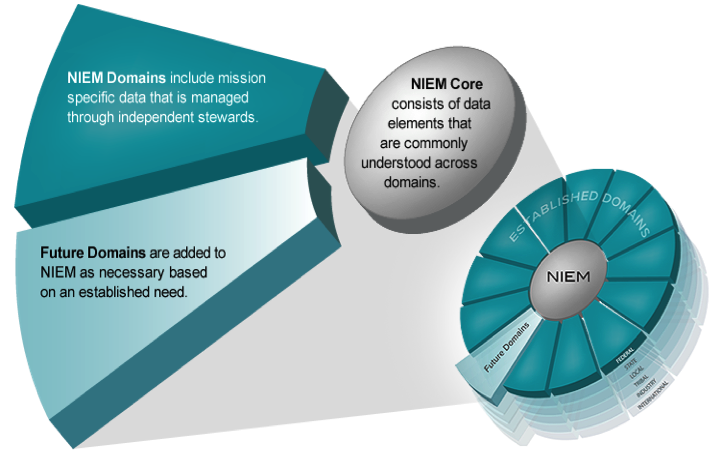 Agriculture
Biometrics
Chemical, Biological, Radiological, & Nuclear
Emergency Management
Human Services 
Immigration
Infrastructure Protection
Intelligence
International Trade
Justice
Maritime
Military Operations
Screening
Surface Transportation
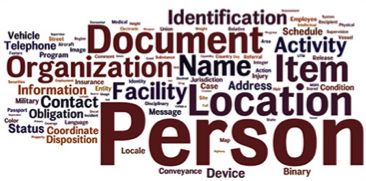 41
[Speaker Notes: Now, let’s take a look at the NIEM data model.
 
Words are to the dictionary as elements are to a data model. The NIEM data model provides common, agreed-upon terms, definitions, and formats independent of how information is stored in individual systems.



 
It consists of two related vocabularies,      (1) NIEM core             and        (2) individual NIEM domains.


 
NIEM core consists of data elements that are commonly understood across domains. It’s governed jointly by all NIEM domains.
 

A NIEM domain represents both the governance and model content oriented around a community’s business needs. A NIEM domain manages their portion of the NIEM data model and works with other NIEM domains to collaboratively identify areas of overlapping interest. As a community member of NIEM, your involvement could span one or more NIEM domains. You also don’t need to be aligned to an existing NIEM domain to use NIEM, as NIEM’s core elements are universal and applicable to many or all.
 
Future domains are added to NIEM as necessary, based on an established business need.]
Niem in action How NIEM ExchangeS Data Components and Data Elements
NIEM IS
a common vocabulary that enables efficient information exchange across diverse public and private organizations.
NIEM IS NOTa system or database; it does not specify how to transmit or store data.
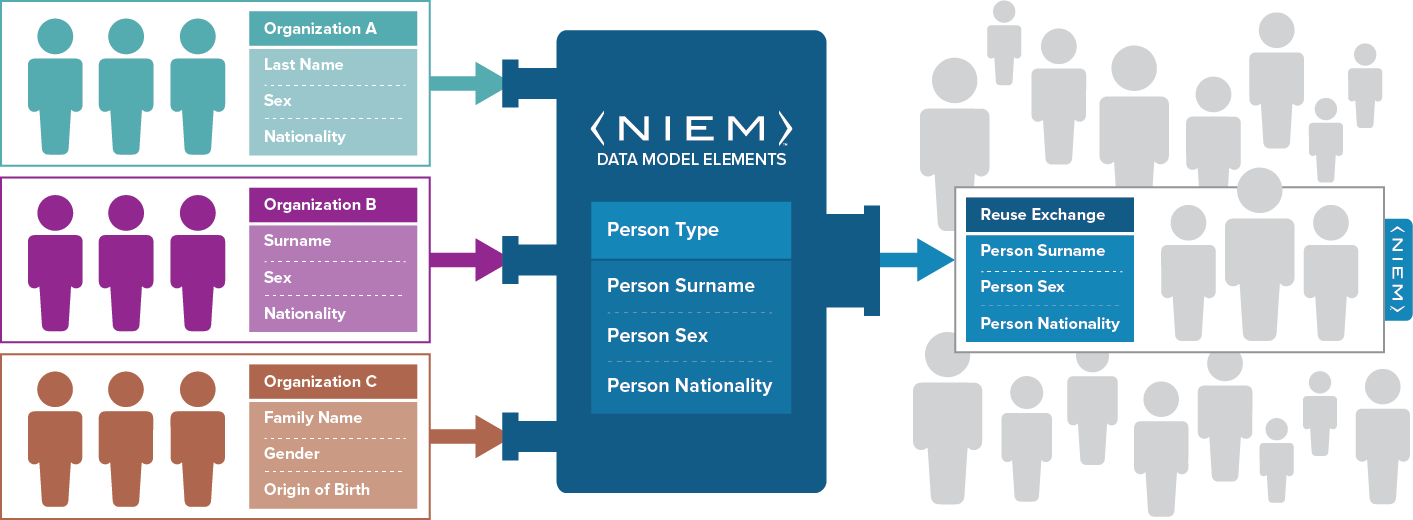 Using NIEM, organizations come together to agree on a common vocabulary. 
When additional organizations need to be added to the information exchange, 
the initial NIEM exchange can be reused, saving time and money.
42
[Speaker Notes: Now, let’s look at NIEM in action.
 
It’s important to note that NIEM is NOT a system, database, software, or the actual information exchange itself. Rather, NIEM provides the common vocabulary so that organizations can speak the same language to quickly and effectively exchange meaningful data.
 
NIEM is the standard way of defining the contents of messages being exchanged.

Interoperability is a characteristic of information systems that use NIEM to exchange information—NIEM allows for the quick and easy addition of exchange partners, regardless of technologies being used.
 
For example, two organizations identify the need to exchange information. Their information, though similar, is defined differently. Both organizations have a concept of a person’s last name. One refers to it as “last name” while the other refers to it as “surname”—the same concept, but different defining term.
 
Using NIEM, the organizations are able to come together to agree on a common vocabulary. 
 
When additional organizations need to be added to the information exchange, the initial NIEM exchange can be reused, saving time and money.]
Benefit: Interoperability
NIEM provides a consistent starting point for creating information exchanges so that the sender and receiver of information share a common, unambiguous understanding of the meaning of that information. 

This ensures that information is understood and carries the same consistent meaning across various communities, irrespective of technologies, allowing interoperability to occur.

Interoperability is a characteristic of information systems that use NIEM to exchange information—
NIEM allows for the quick and easy addition of exchange partners, irrespective of technologies being used.
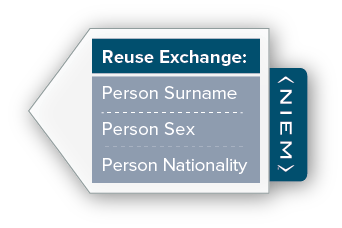 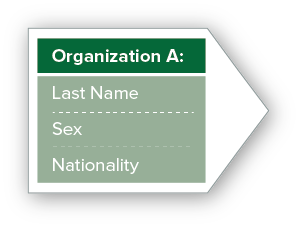 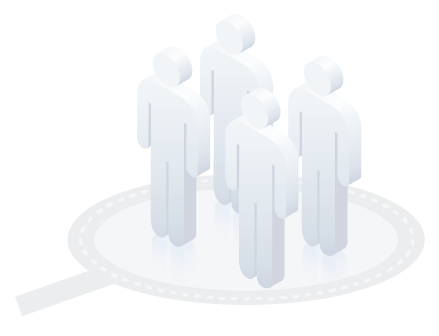 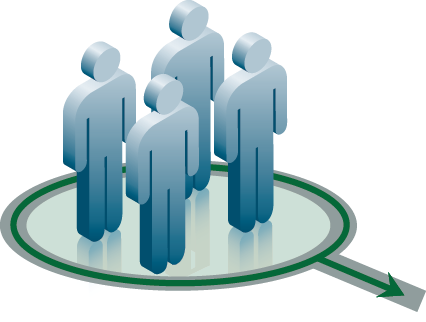 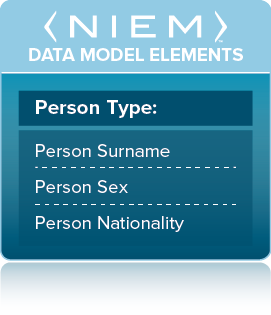 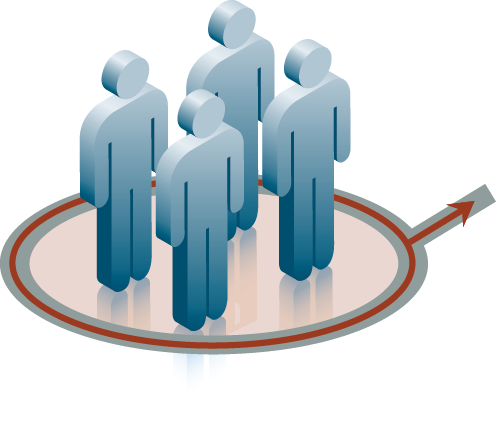 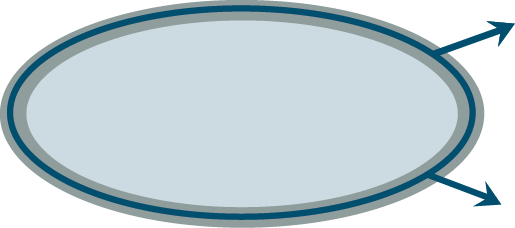 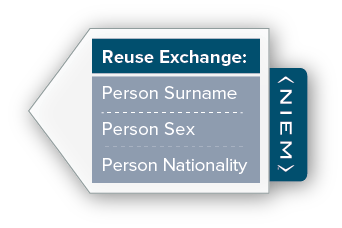 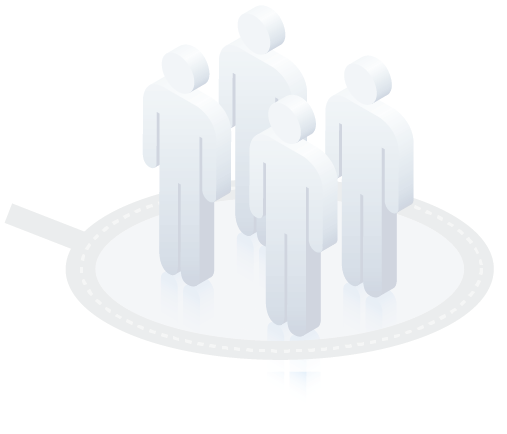 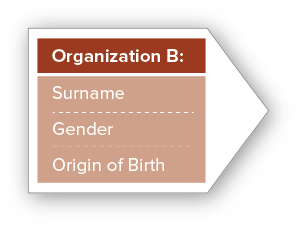 43
[Speaker Notes: (Originally slide 5)


NIEM provides a consistent starting point for creating information exchanges, so the sender and receiver of information share a common, unambiguous understanding of the meaning of that information. 
 
This ensures that information is understood and carries the same consistent meaning across various communities, irrespective of technologies, allowing interoperability to occur.
 
Interoperability is a characteristic of information systems that use NIEM to exchange information—NIEM allows for the quick and easy addition of exchange partners, regardless of technologies being used.]
NIEM Community Stakeholders
Senior Leaderes
NIEM minimizes the time-to-market while allowing maximum flexibility
Program Managers
NIEM can make a job easier by helping teams build exchanges in less time, for less money time
Architects
NIEM offers a better way to exchange data and is adaptableNIEM can be modified, or new capabilities added, to an existing exchange
Tool Providers
NIEM can connect with those who have an interest in information-sharing capabilities
Developers
Tools and support are available to make exchange development easier and faster
Implementers
NIEM lowers maintenance costs when compared to legacy formats
44